Департамент образования и науки Костромской областиОГБПОУ «Костромской торгово-экономический  колледж»
Межрегиональная научно-практическая конференция
в формате «Партнерские встречи»
12 декабря 2019г.
Руководитель РУМЦ 
Шепелева Н.Н.
РУМЦ СПО по направлению «Питание» в региональной модели инклюзивного образования Костромской области
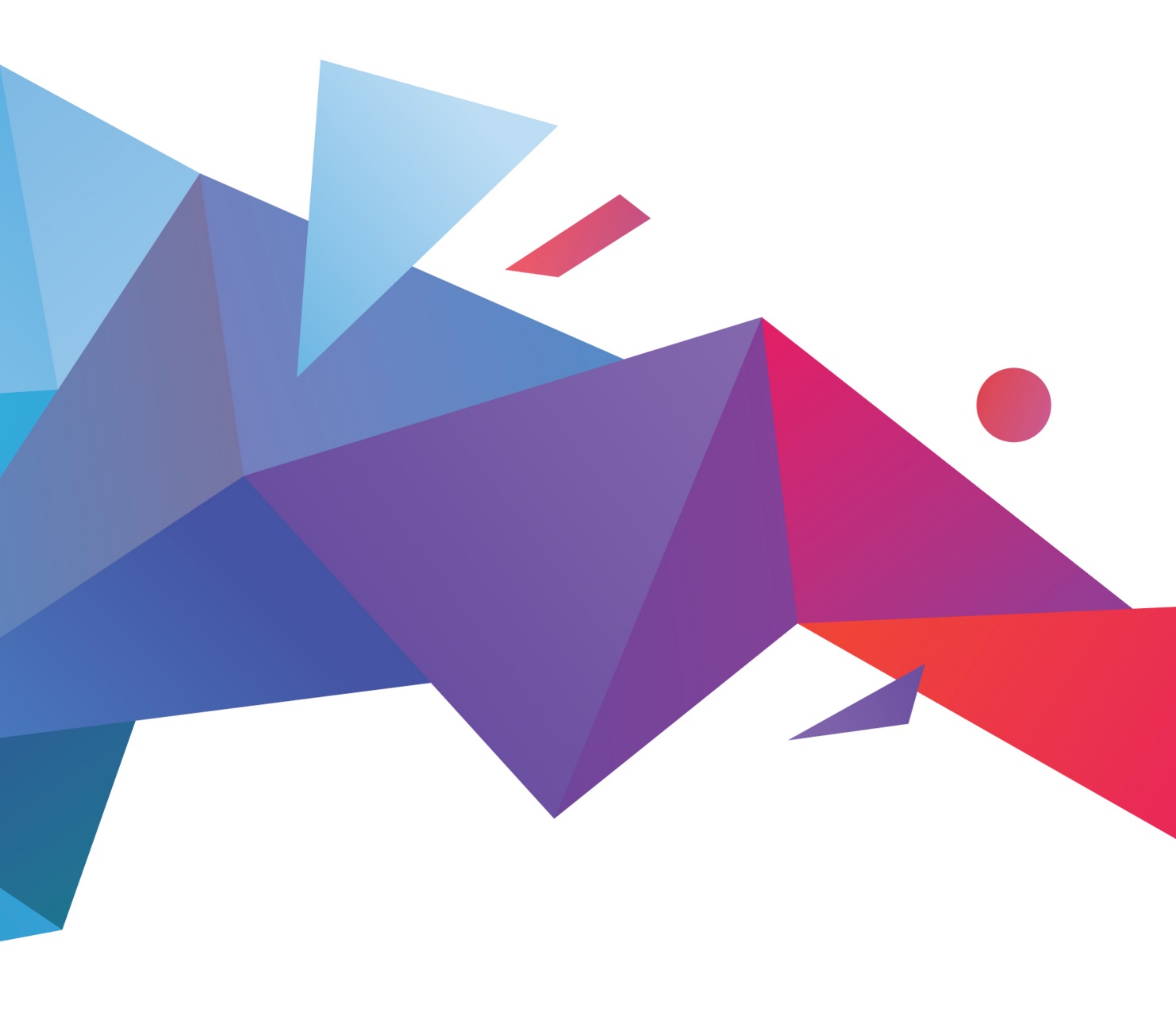 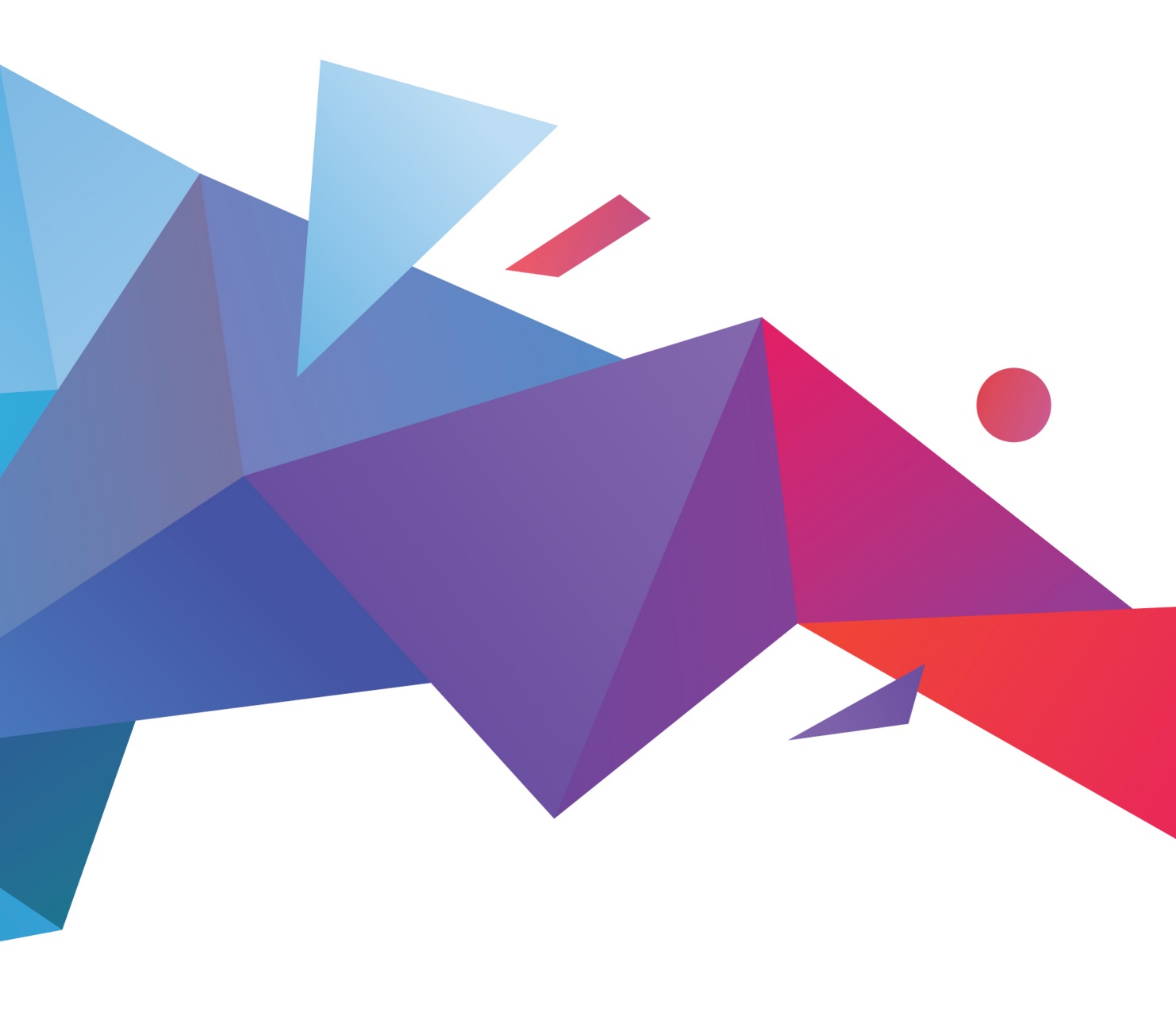 Ресурсный учебно-методический центр инклюзивного образования по направлению «Питание» Костромской области на базе ОГБПОУ «КТЭК»
Создан приказом ДОН
22.02.2018 года № 3601
Модель профессионального инклюзивного образования
Профессиональное 
инклюзивное 
образование
Общественные организации
Социальные партнеры, работодатели
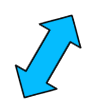 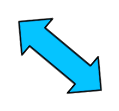 РУМЦ
БПОО
ПОО
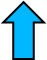 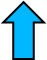 Психолого-
педагогическое 
обеспечение
Материально-
Техническое
обеспечение
Нормативно-
правовое 
обеспечение
Финансовое 
обеспечение
Кадровое 
обеспечение
Организационно-
 методическое 
обеспечение
3
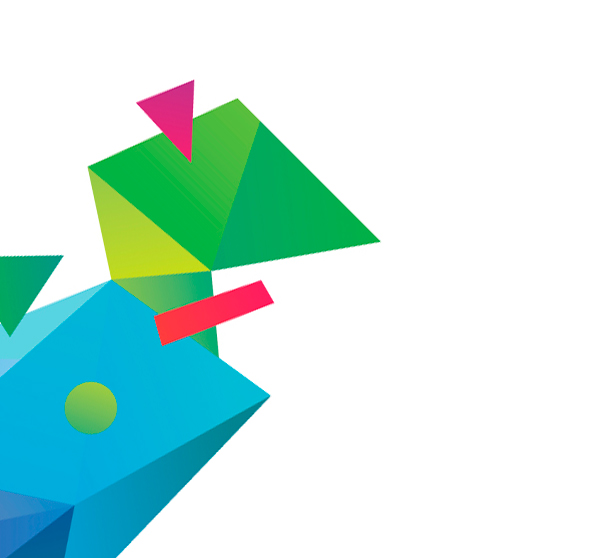 Направления деятельности РУМЦ
РУМЦ
РУМЦ
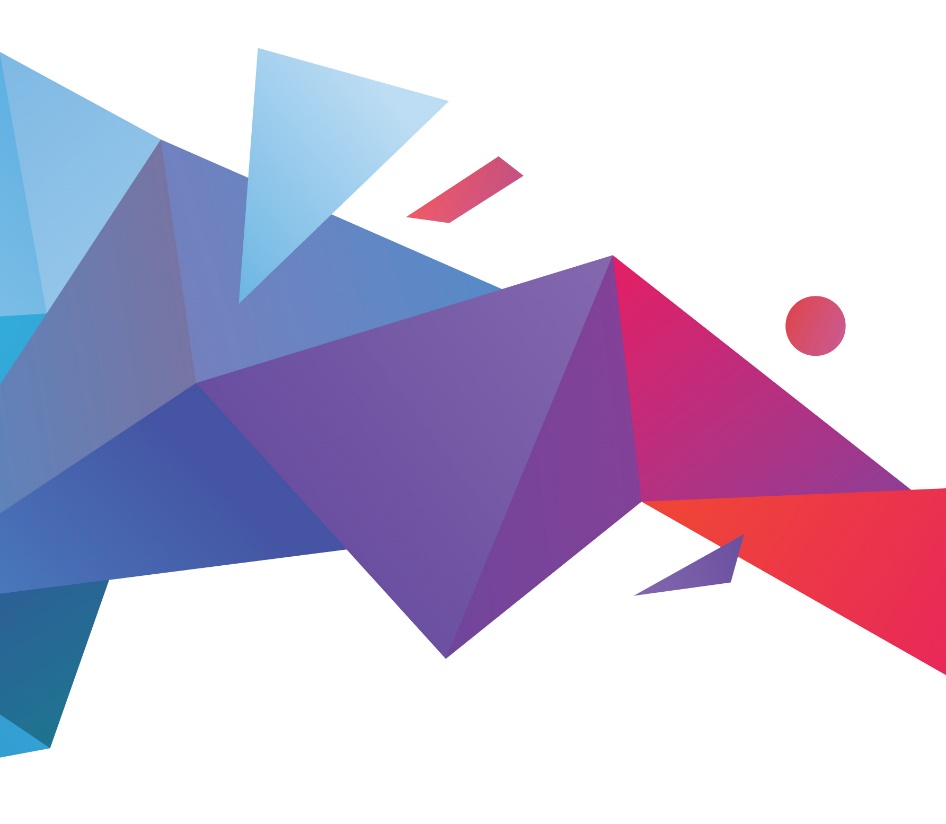 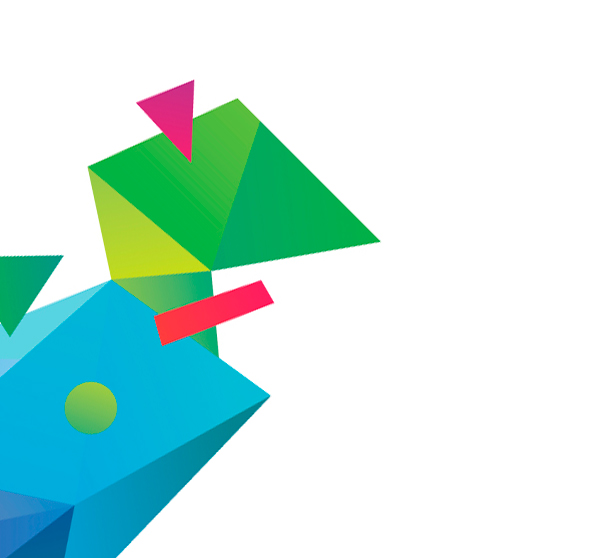 Направления деятельности РУМЦ
учебно–методическое, консалтинговое и информационно-аналитическое сопровождение
Методическое

Образовательное

Консалтинговое сопровождение
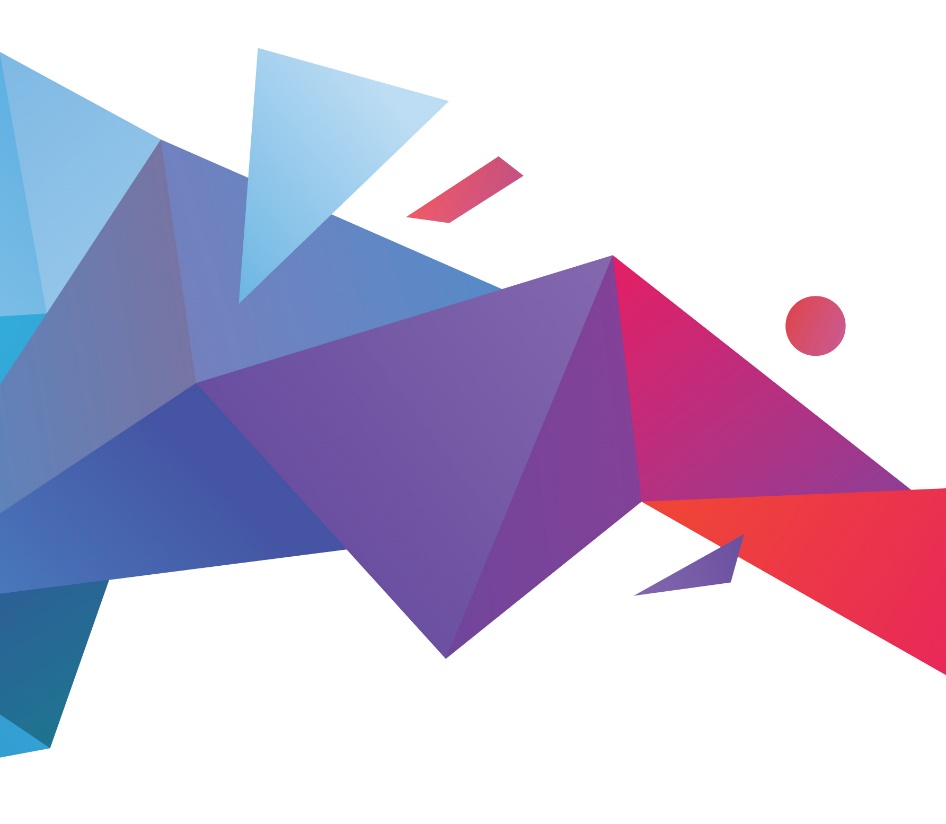 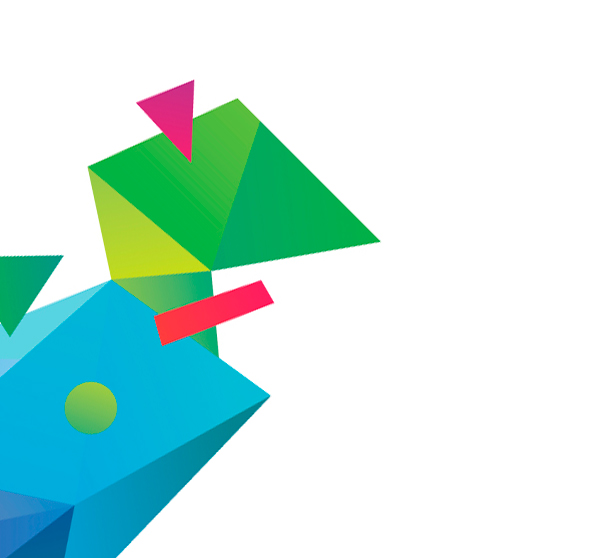 Направления деятельности РУМЦ
2 Отдел 
Дистанционного
сопровождения

Руководитель
 Степаненко А.Е.
сетевое взаимодействие с ПОО
обеспечение коллективного доступа ресурсам Центра
разработка и сопровождение онлайн-курсов
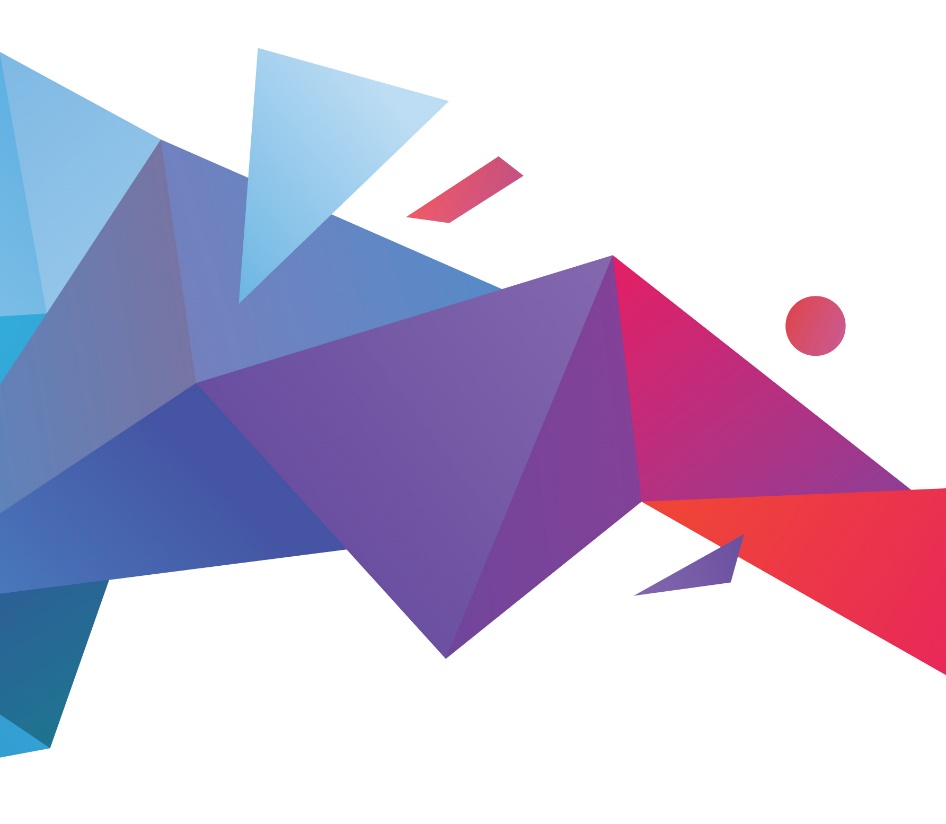 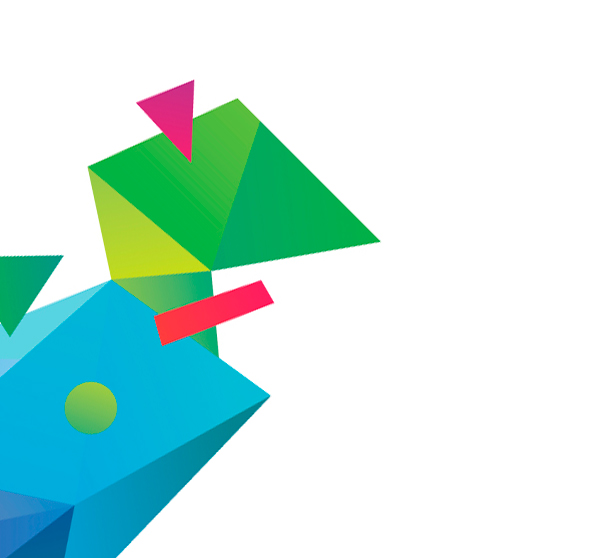 Направления деятельности РУМЦ
межведомственное взаимодействие
трудоустройство
профориентация
мониторинг потребностей инвалидов и лиц с ОВЗ 
разработка психолого-педагогических методических рекомендаций
3 Отдел 
психолого–педагогического сопровождения 

Руководитель
 Лебедева Е.А.
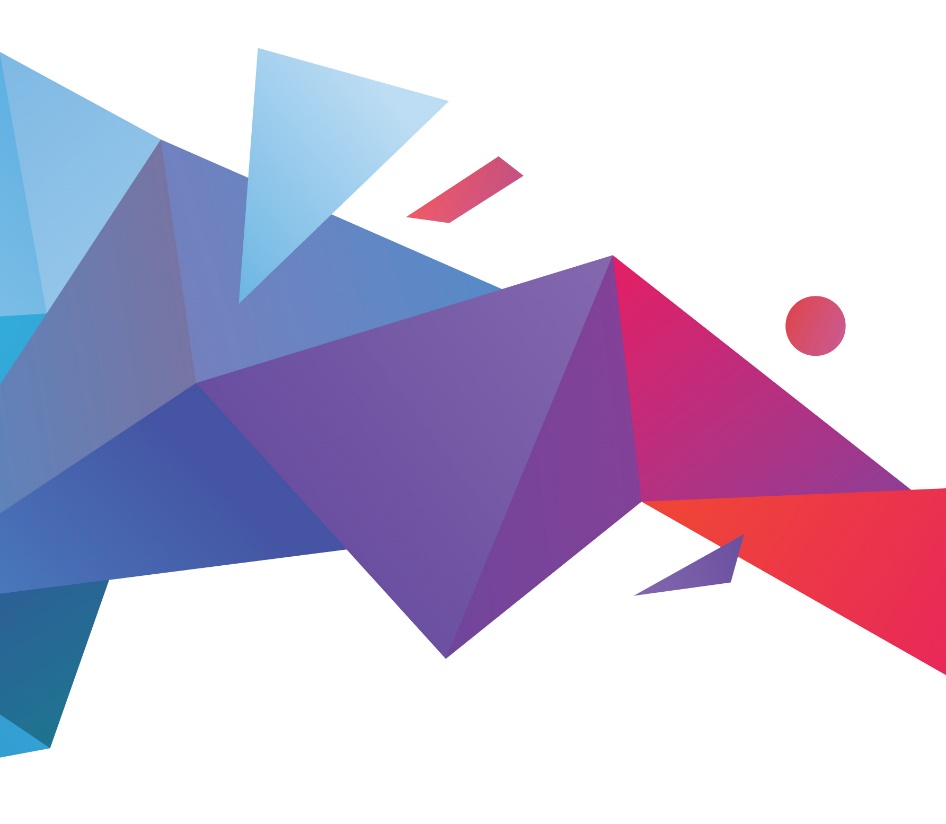 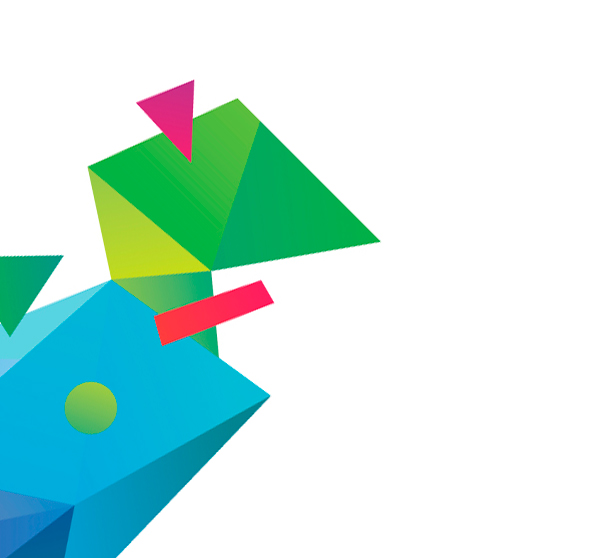 КТЭК    2018-2019 уч.год
Студенты с инвалидностью и ОВЗ
Инвалиды по зрению – 3 чел.
Инвалиды по слуху - 3 чел.
Инвалиды по ОДА - 1 чел.
Лица с ОВЗ по ОДА - 1 чел.
Лица с ОВЗ по 
     общим заболеваниями – 4 чел.- 4 чел.

Направление «Питание»  - 8 чел.
Итого 13 студентов:
-очное: 11
-коммерческое: 1
-заочное: 1
1 курс: 6 чел.
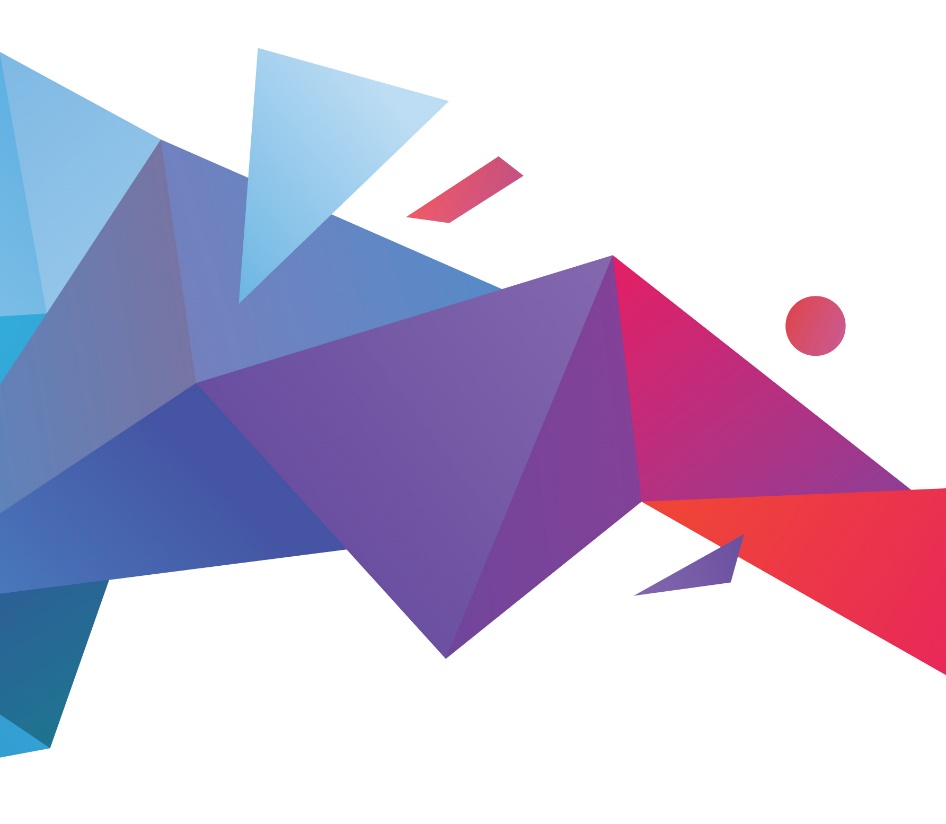 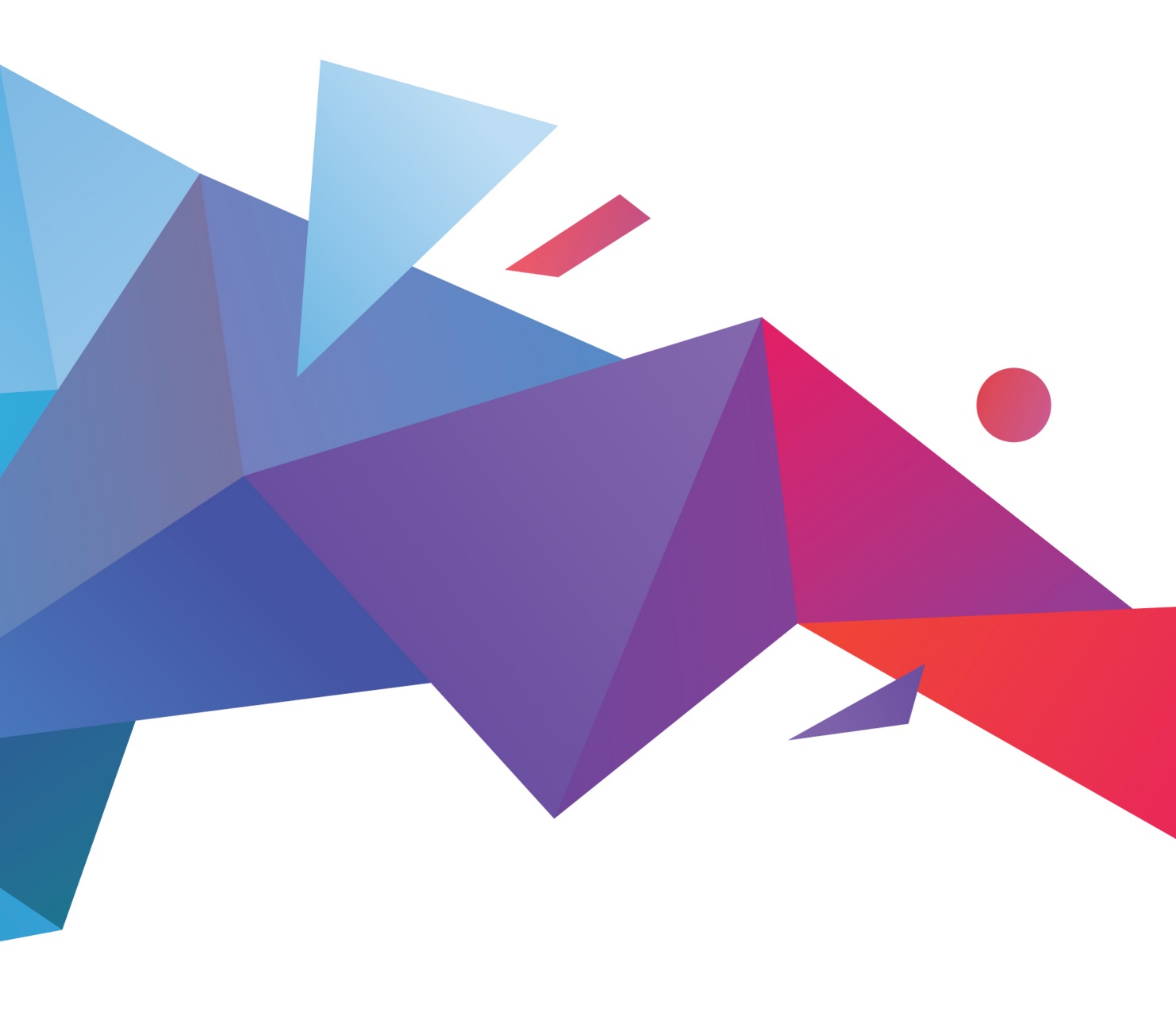 Основные результаты за 2018-2020 учебный год
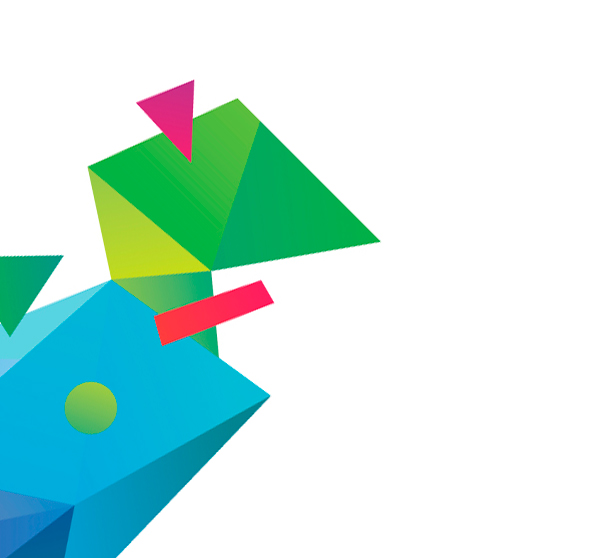 Основные результаты
Освоены средства Гранта-1 
2018г. - 4229,7 тыс.руб.
учебно-методическая литература
электронные учебно-методические комплексы
программное обеспечение 
специальное учебное, реабилитационное, компьютерное оборудование по нозологиям
Материально-техническая база РУМЦ
Материально-техническая база РУМЦ

Проверка Министерства образования РФ
Финансовая проверка
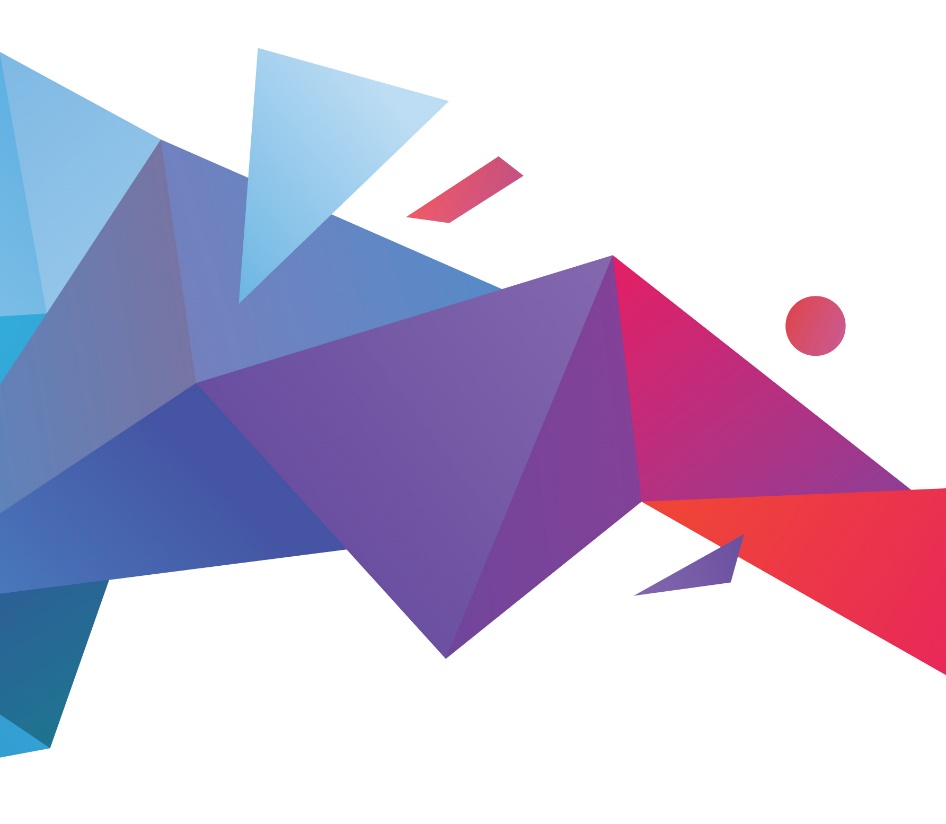 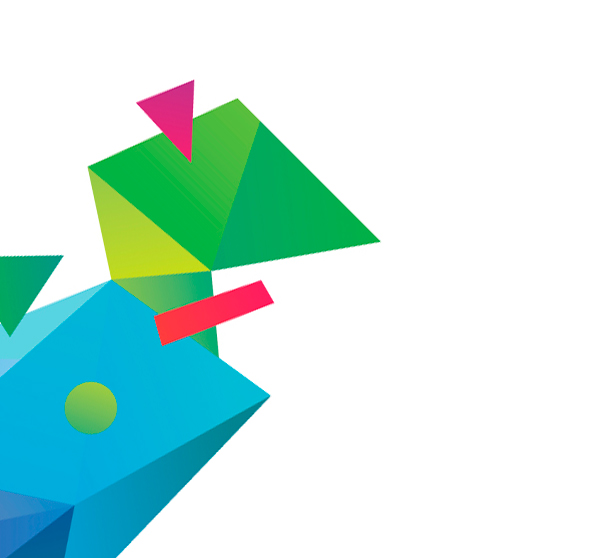 Основные результаты
Программа
 «Актуальные аспекты организации инклюзивного образования для обучающихся-инвалидов и лиц с ОВЗ в системе СПО» 
36 /72 часа
107 пед.работников ПОО Костромской области
октябрь 2018г.и
КОИРО, РУМЦ
 72 часов
Материально-техническая база РУМЦ
Повышение квалификации и стажировка
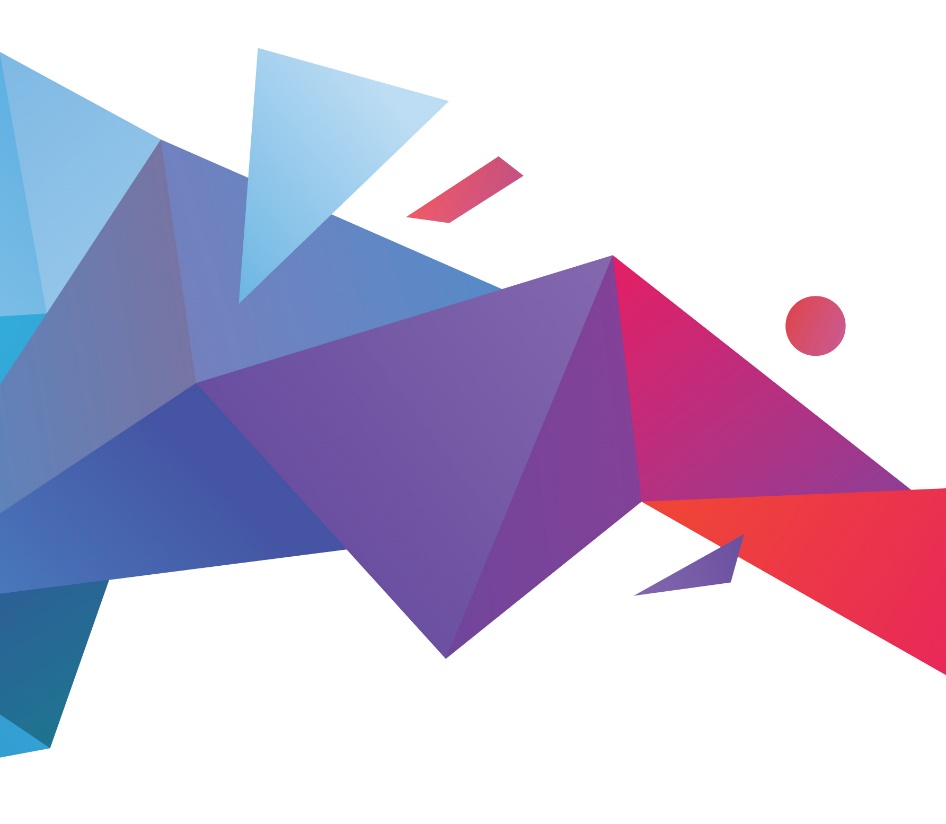 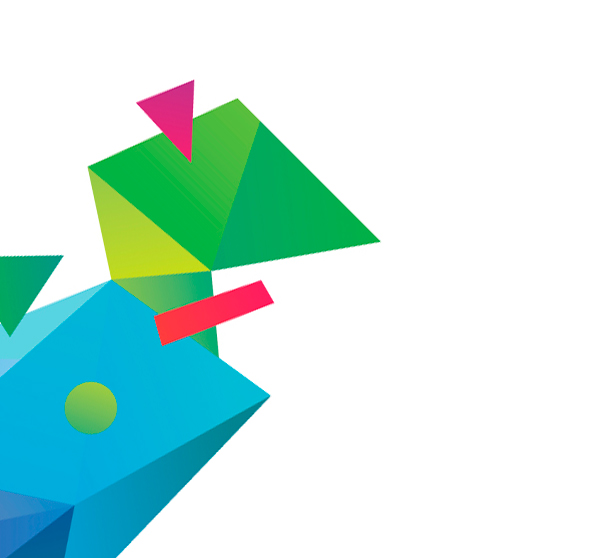 Основные результаты
Программа
 «Актуальные аспекты организации инклюзивного образования для обучающихся-инвалидов и лиц с ОВЗ в системе СПО» 
18 часов
13 пед.работников ПОО Костромской области
февраль 2019г.и
РУМЦ
 72 часов
Материально-техническая база РУМЦ
Стажировки
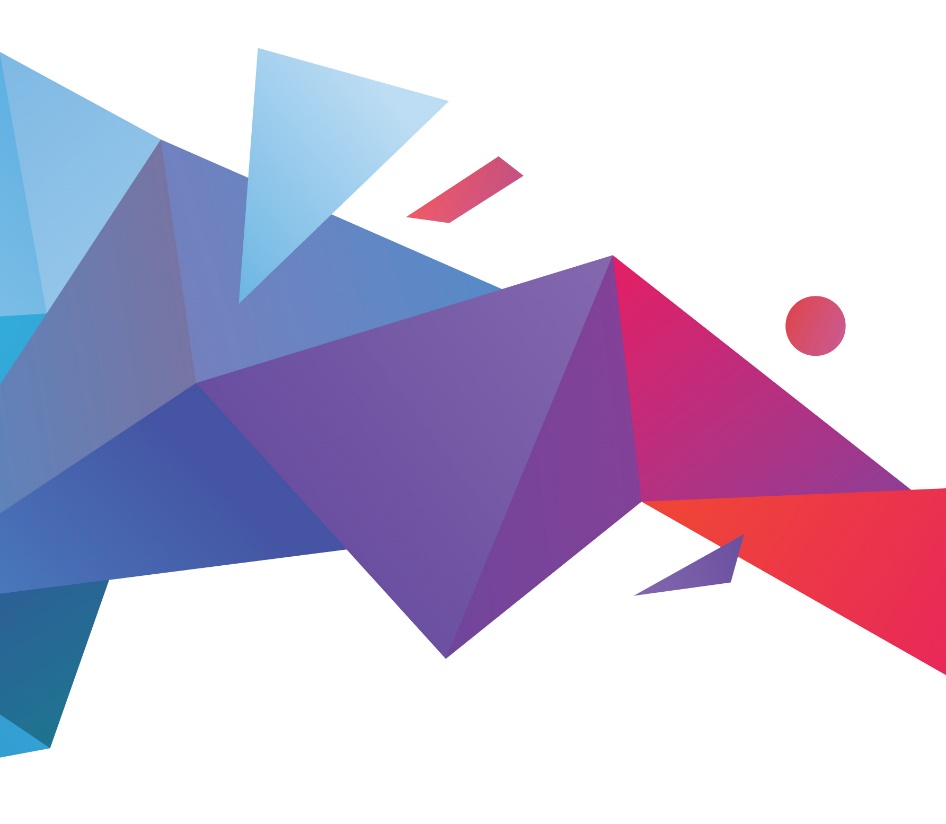 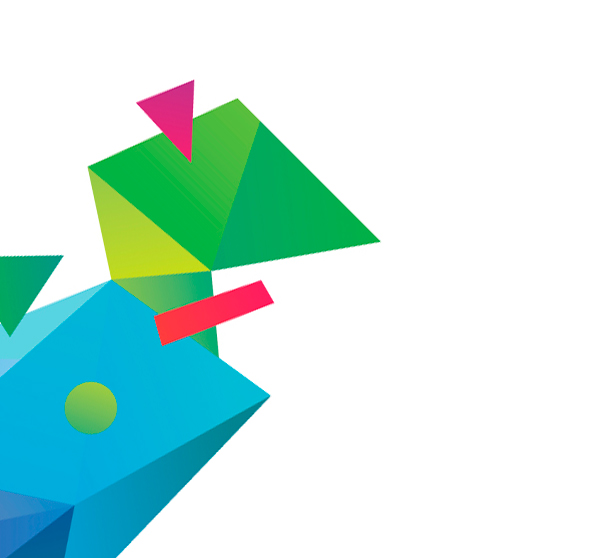 Основные результаты
Мастер-класс по профессии «Повар»
Костромское отделение Российского детского фонда
педагоги
родители 
27 детей с ОВЗ, ментальные нарушения из детских домов и приемных семей 
январь 2019г. часов
Материально-техническая база РУМЦ
Профессиональная ориентация
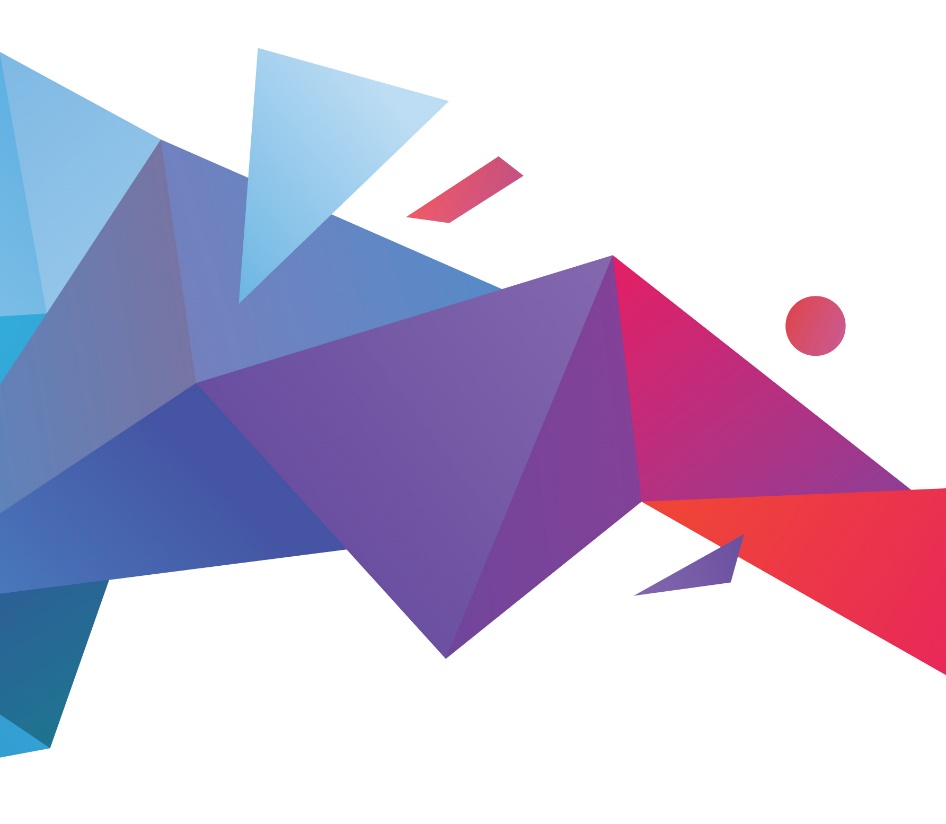 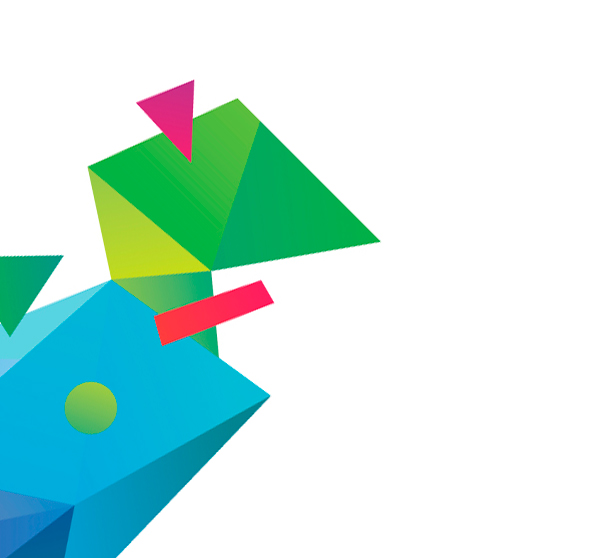 Основные результаты
Профессиональные пробы по компетенции «Хлебопечение»
Школа-интернат Костромской области для слепых, слабовидящих детей  16 детей с ОВЗ по зрению
Школа – интернат Костромской области​ для обучающихся с ОВЗпо слуху 18 детей с ОВЗ по слуху
февраль 2019г. часов
Материально-техническая база РУМЦ
Профессиональная ориентация
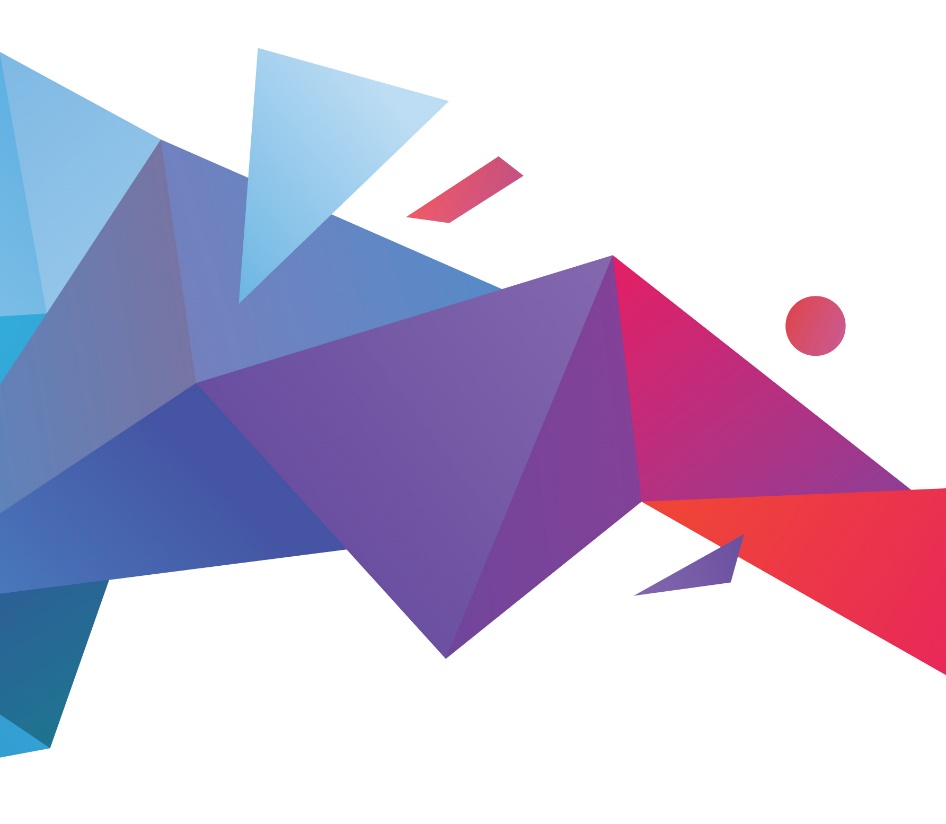 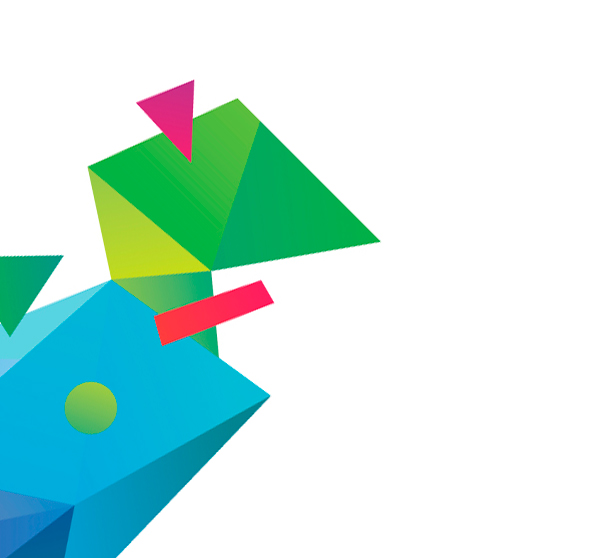 Основные результаты
Профессиональные пробы по профессии «Повар» 
для детей с ментальными нарушениями
Никольская школа-интернат, 
     5 детей с ОВЗ
Школа №3 Костромской области, 
     12 детей с ОВЗ
февраль 2019г. часов
Материально-техническая база РУМЦ
Профессиональная ориентация
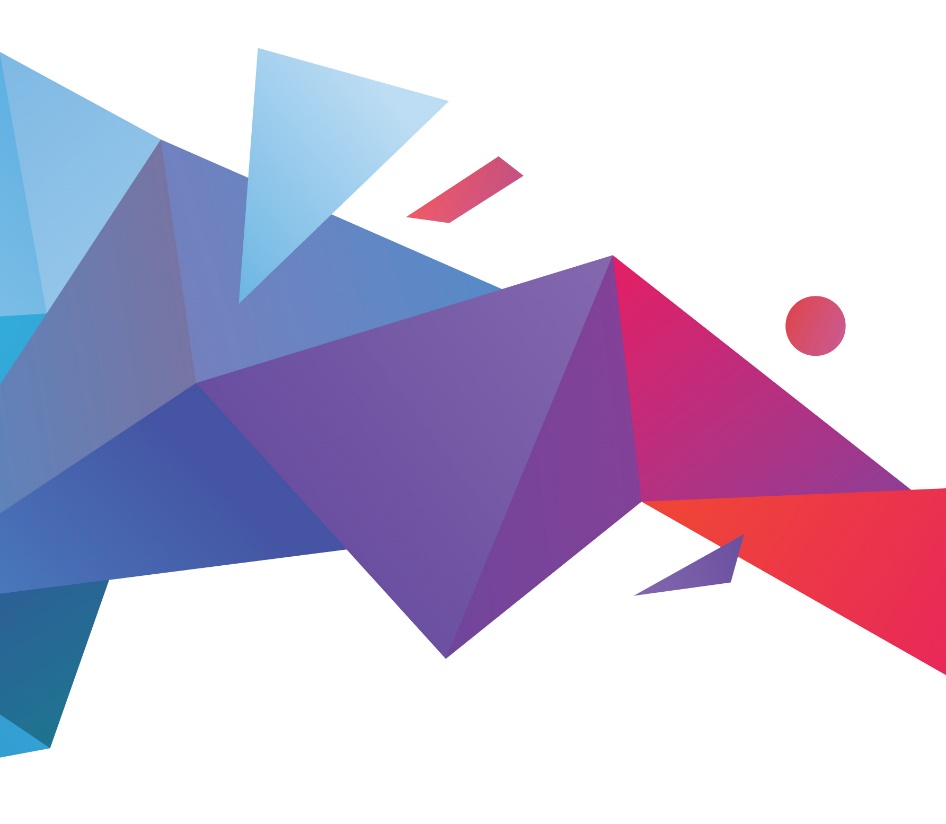 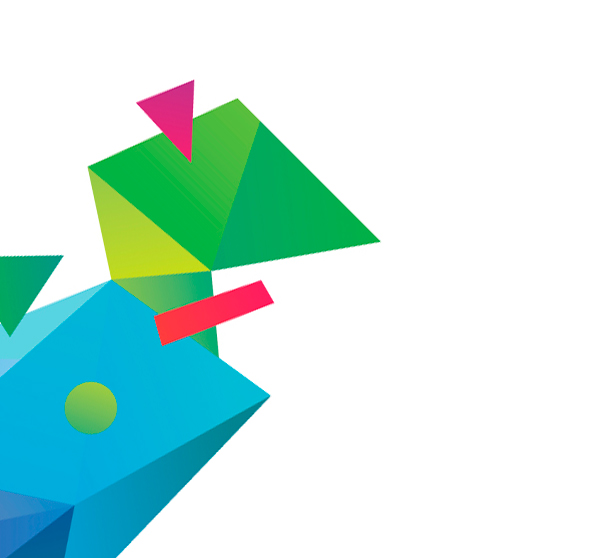 Цикл постоянно действующих семинаров (ПДС)
Целевая аудитория ПДС
разработчики образовательного контента дистанционного образования  в программной среде Moodle колледжа по адаптированным образовательным программам по профессиям и специальностям направления «Питание» (14 педагогов КТЭК, 11 наименований ЭУМК)
Период работы ПДС
Январь-июль 2019г., пятницы
Задачи ПДС
Освоить технологию работы в программной среде Moodle
Внести в Moodle ЭУМК по дисциплинам направления «Питание»
Внести в Moodle материалы тестов с учетом специфики КТЭК
Дополнить образовательный контент
Предоставить доступ 9 ПОО-партнерам Костромской области
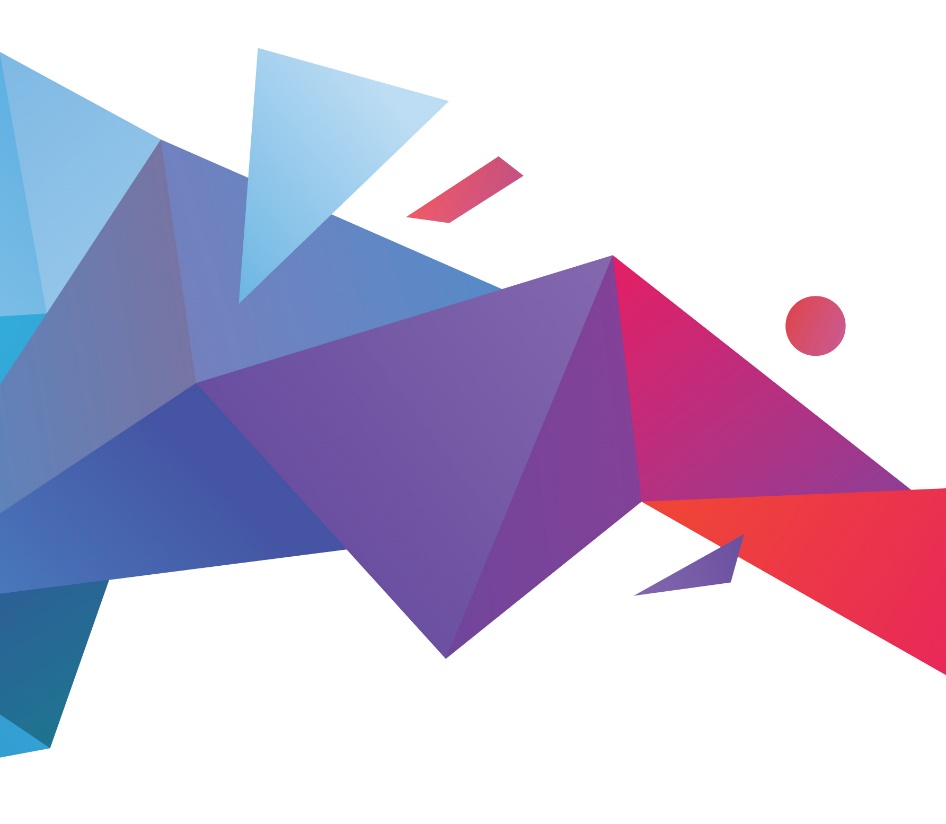 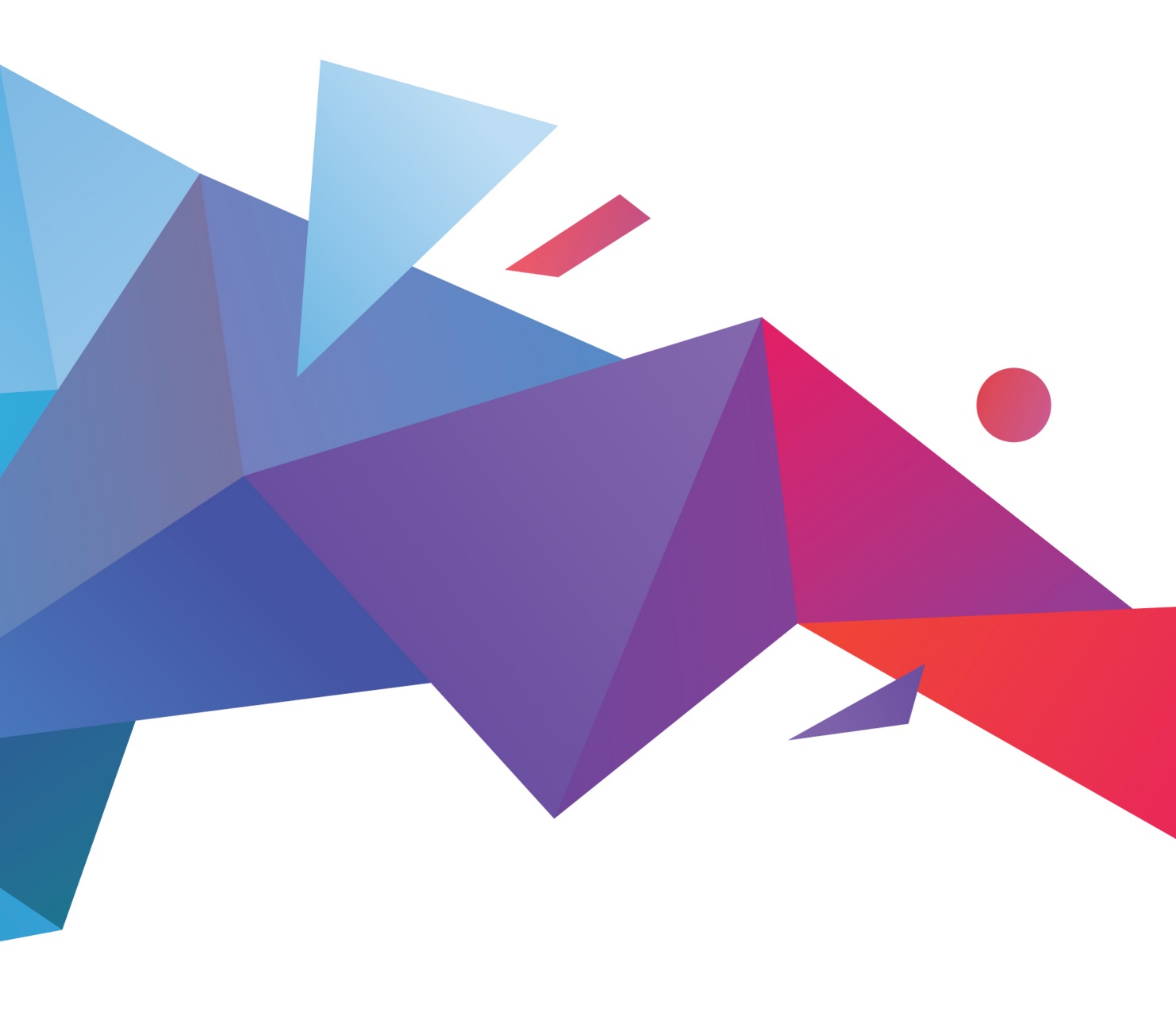 Внесение в программную среду MOODLE  колледжа 
ЭУМК дисциплин: 
«Основы микробиологии, физиологии питания, санитарии и гигиены»
«Организация и ведение процессов приготовления, оформления и подготовки к реализации горячих блюд, кулинарных изделий, закусок сложного ассортимента с учетом потребностей различных категорий потребителей, видов и форм обслуживания»
«Техническое оснащение организаций питания»
Апробация на студентах очного и заочного отделения ЭУМК дисциплины «Техническое оснащение организаций питания»
Лидер:
Красовская Татьяна Васильевна
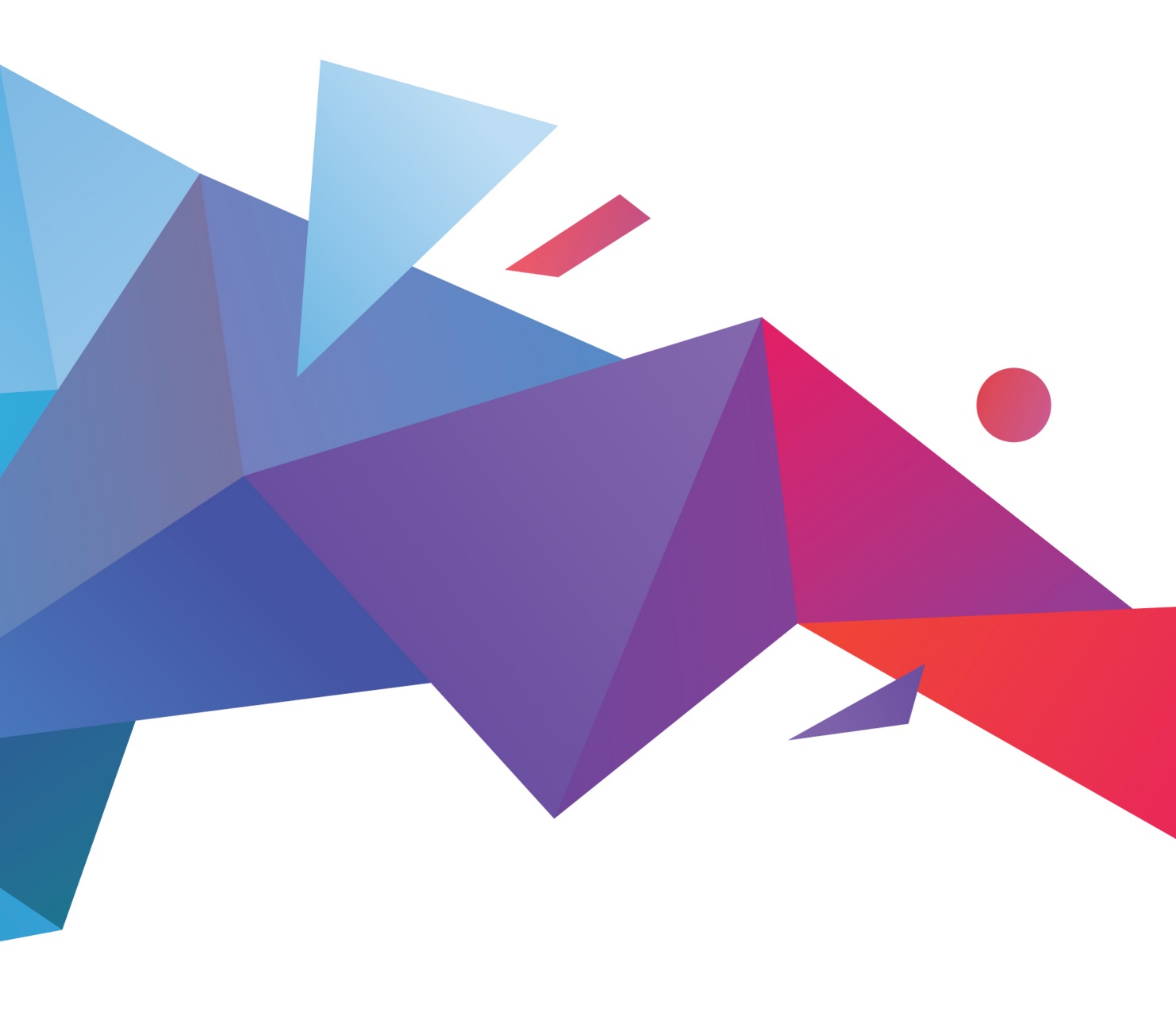 Внесение в программную среду MOODLE ЭУМК дисциплин направления «Питание»
Кашина Алла Ильинична
Гогин Егор Гордеевич
Тюляндина Оксана Васильевна
Караваева Любовь Валерьевна
Дмитриева Оксана Владимировна
Чернова Дарья Александровна
Догадкина Екатерина Александровна

Разработка тезауруса (словарь вновь вводимых понятий и терминов) по дисциплине «Информатика» и спецдисциплинев форме видеозаписи их сурдоперевода
Смирнова Вера Анатольевна
Щеглова Светлана Борисовна
Догадкина Екатерина Александровна
Красовская Татьяна Васильевна
Внесение в программную среду MOODLE  образовательного контента дистанционного обучения
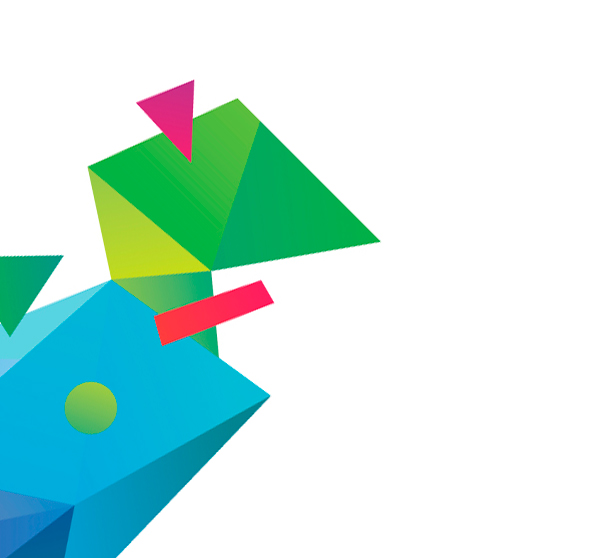 II Региональный Чемпионат профессионального мастерства среди инвалидов и лиц с ОВЗ «Абилимпикс-2018»
Компетенции с участием студентов КТЭК
«Выпечка хлебобулочных изделий»
«Предпринимательство»
«Кондитерское дело», 
«Поварское дело»
 8 участников и 7 педагогов КТЭК
Сроки Чемпионата
октябрь 2018г.

Призовые места студентов КТЭК по компетенциям:
3 компетенции «Выпечка хлебобулочных изделий» «Предпринимательство», «Поварское дело»
4 диплома
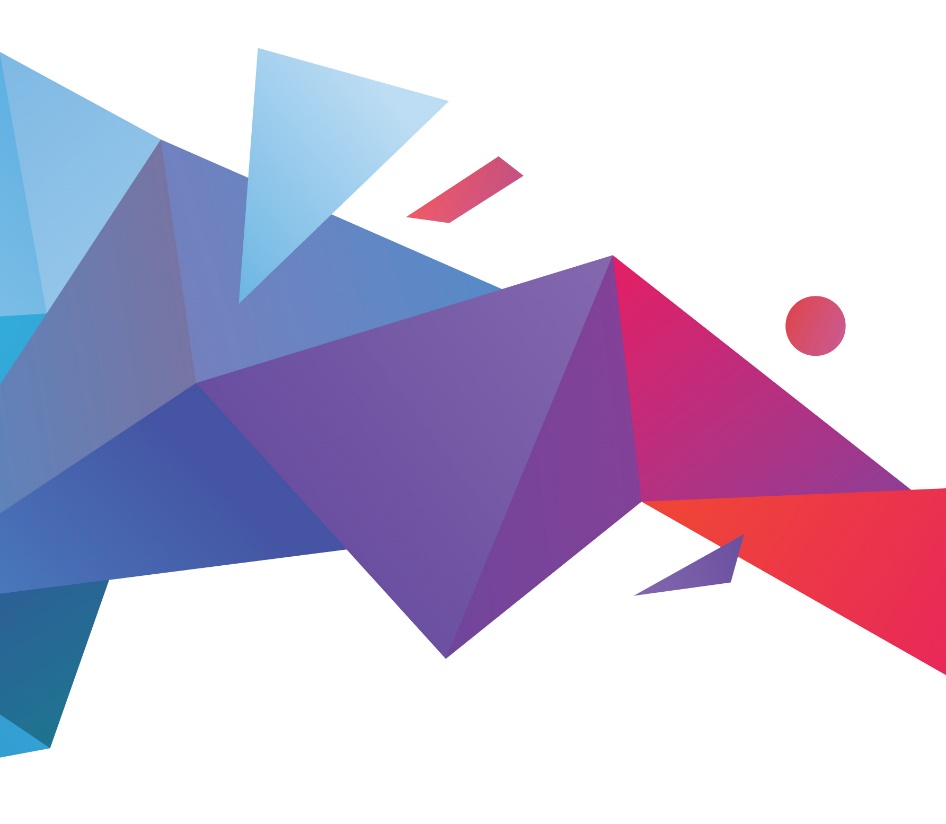 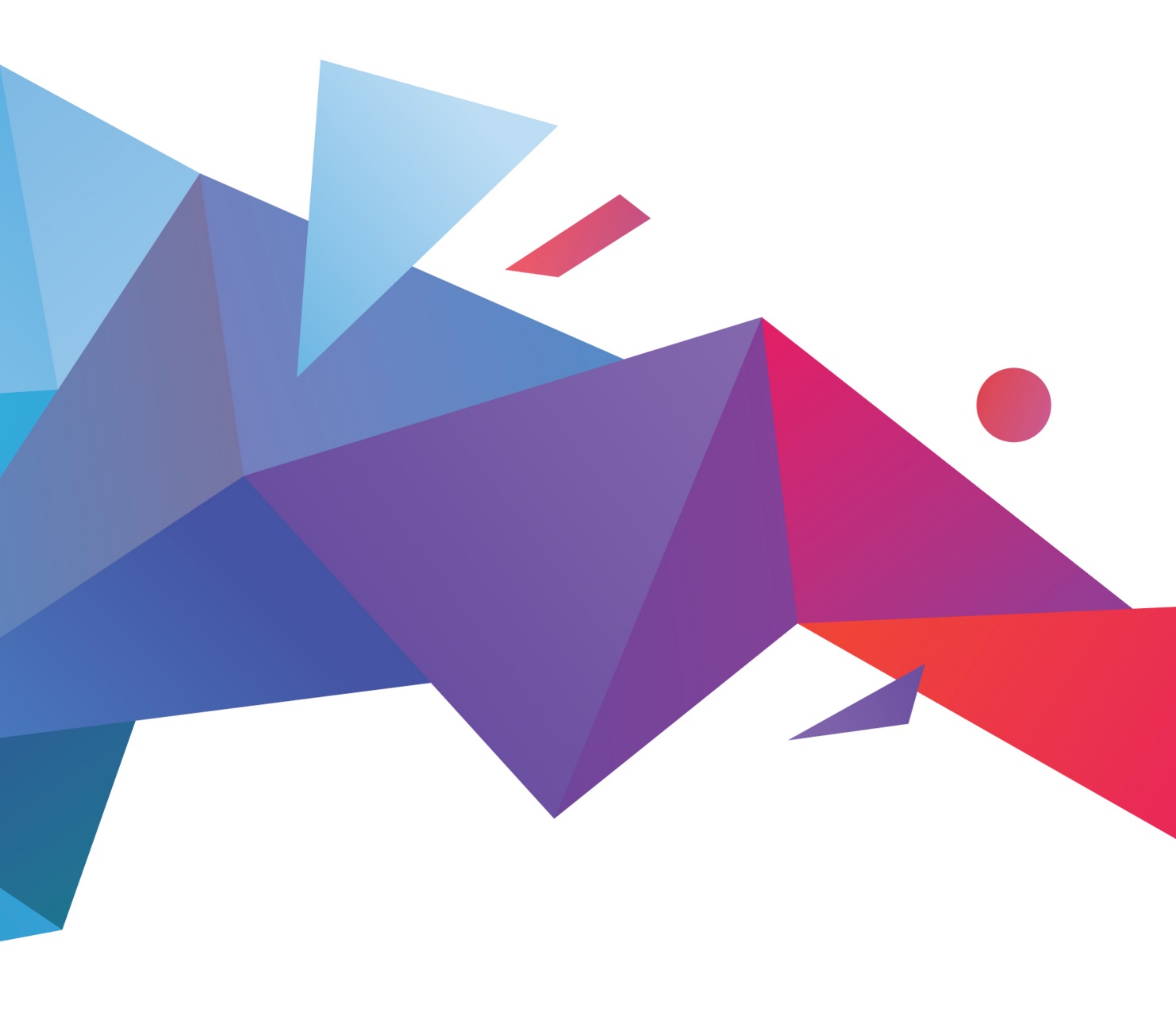 II Региональный Чемпионат профессионального мастерства среди инвалидов и лиц с ОВЗ «Абилимпикс-2018»: 

Гогин Е.Г. - диплом за 1 место,
Амплеев Ярослав - диплом за 1 место,
Скрябина Ксения  - диплом за 3  место,  
Смирнова Варвара - диплом за 3  место
Лидеры
4 призовых места
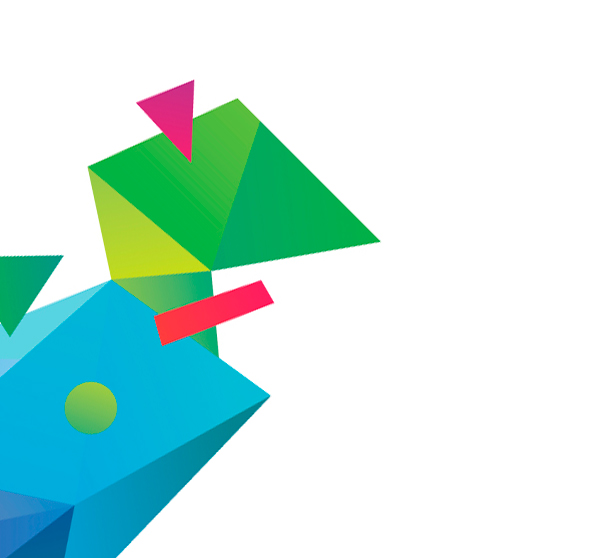 IV Национальный Чемпионат профессионального мастерства среди инвалидов и лиц с ОВЗ «Абилимпикс-2018»
Компетенции с участием студентов КТЭК
«Выпечка хлебобулочных изделий»
1 участник и 3 педагога КТЭК
Сроки Чемпионата
ноябрь 2018г.
Национальные эксперты
Березовская Н.Н. – главный национальный эксперт по компетенции
Красовская Т.В.
Дмитриева О.В.
Призовые места студентов КТЭК по компетенциям:
1 компетенция «Выпечка хлебобулочных изделий» 
1 диплом победителя Гогин Егор Гордеевич, диплом I степени
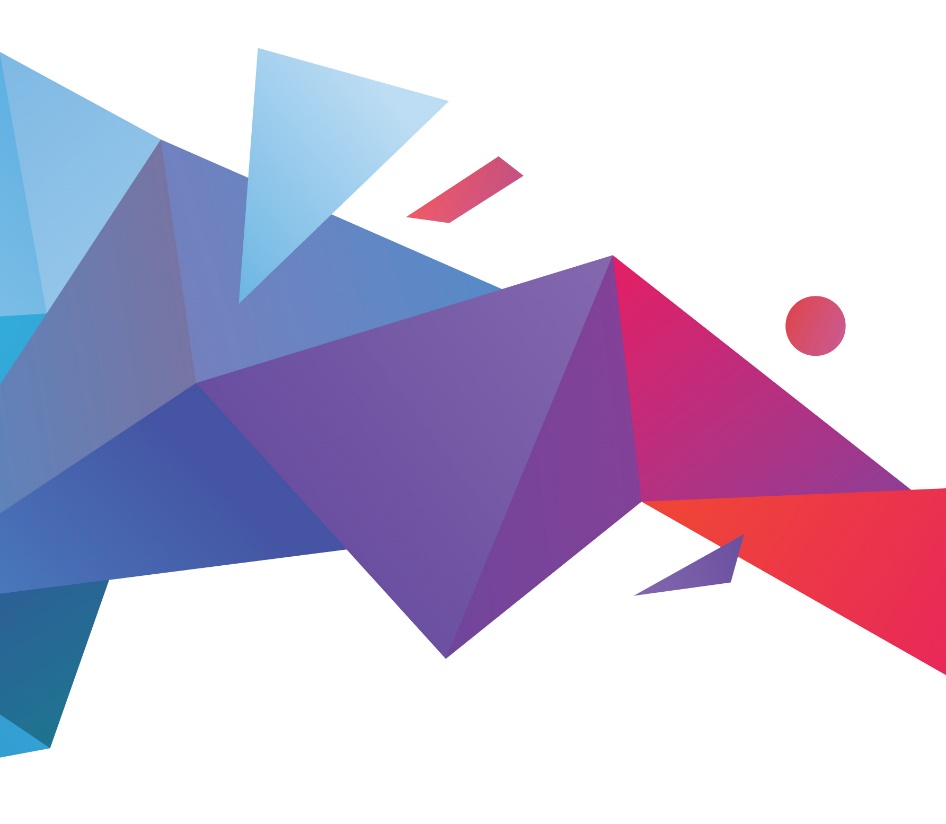 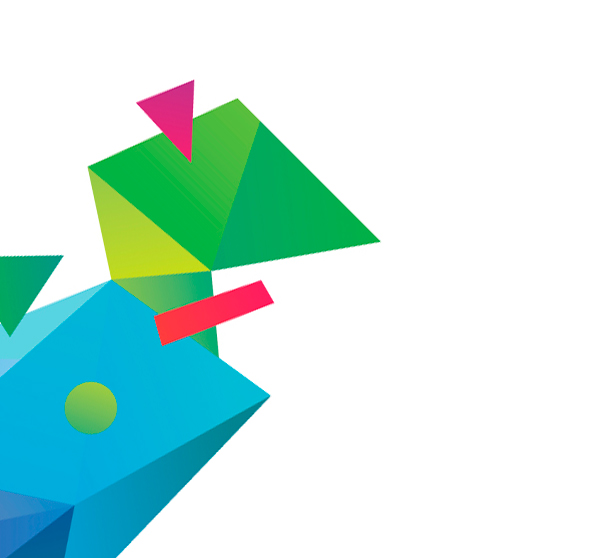 III Региональный Чемпионат профессионального мастерства среди инвалидов и лиц с ОВЗ «Абилимпикс-2019»
Компетенции с участием студентов КТЭК
«Выпечка хлебобулочных изделий»
«Предпринимательство»
«Кондитерское дело», 
«Поварское дело»
 9 участников и 7 педагогов КТЭК рост на 9 %

Сроки Чемпионата
июль 2019г.

Призовые места студентов КТЭК:
рост на 43%
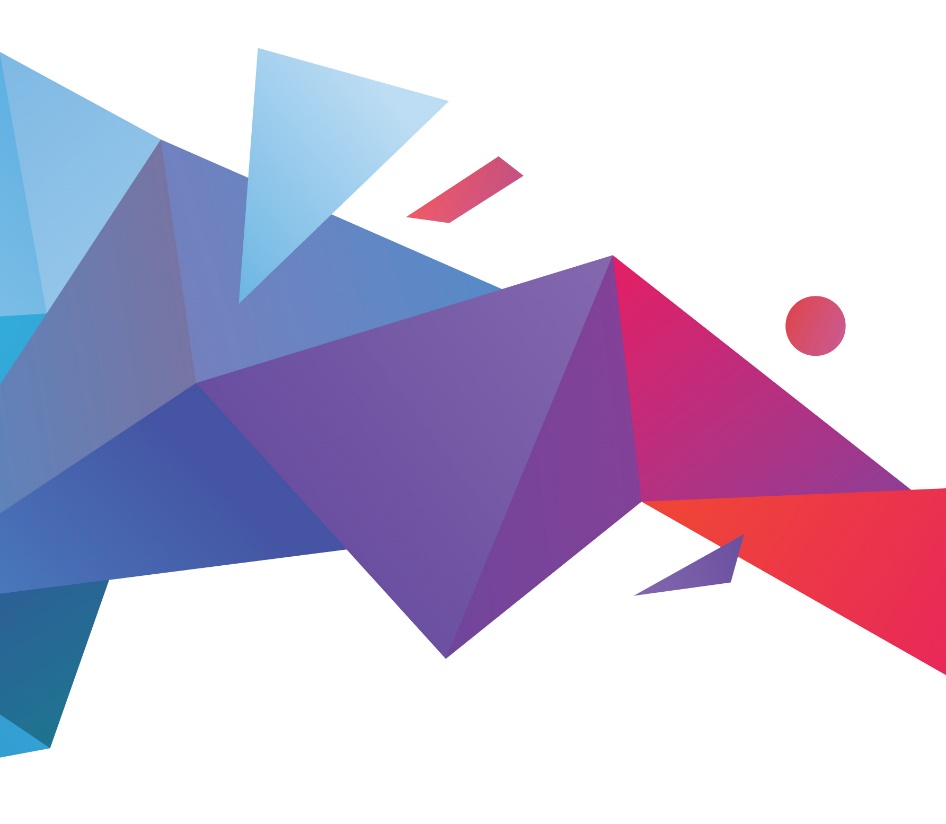 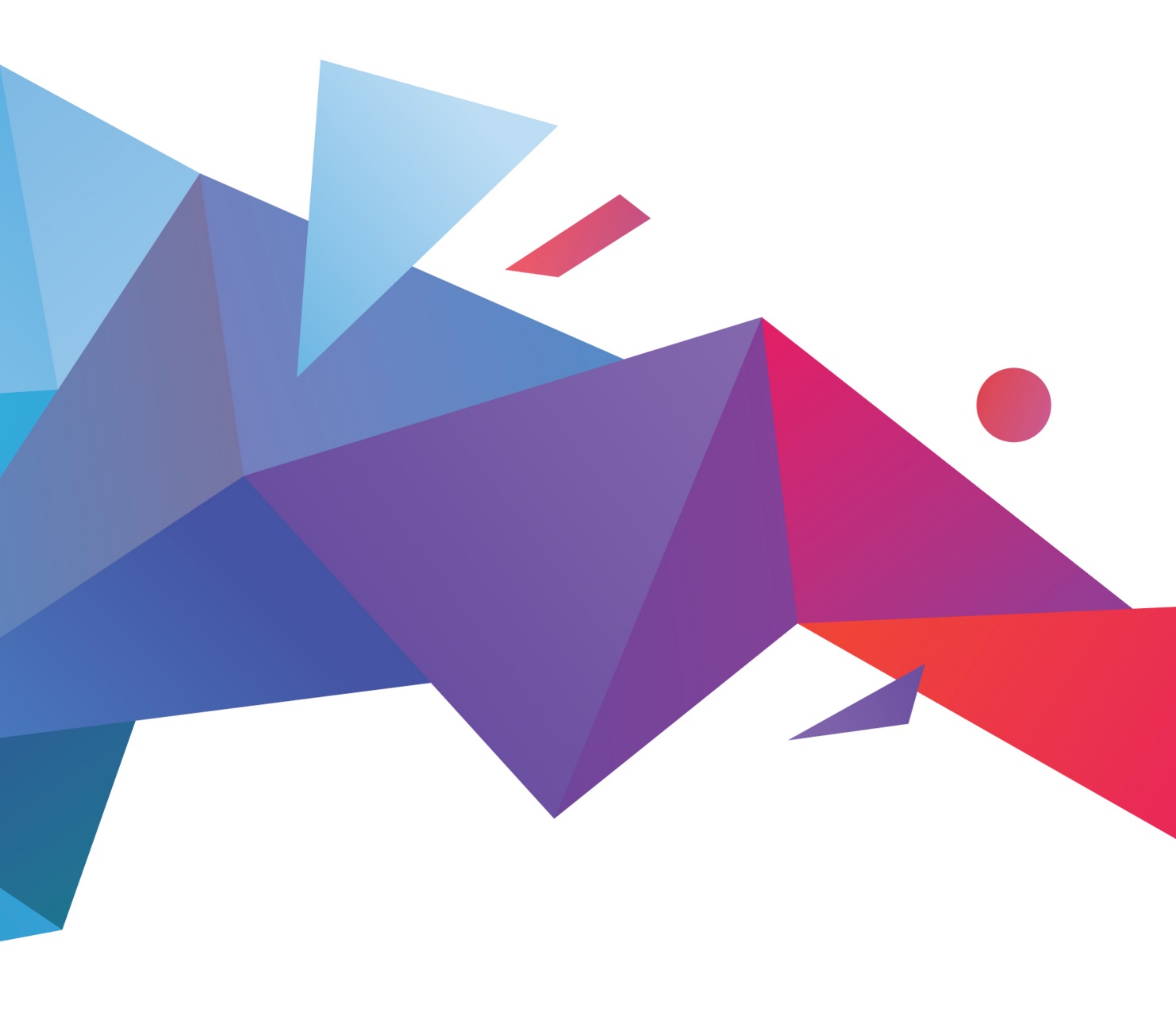 III Региональный Чемпионат профессионального мастерства среди инвалидов и лиц с ОВЗ «Абилимпикс-2019»: 

Афонина Ксения - диплом за 1 место,
Кудрявцев Вадим - диплом за 1 место,
Гончаров Богдан - диплом за 2  место,
Полякова Анна - диплом за 2  место, 
Лебедев Илья - диплом за 3  место,  
Смирнова Варвара - диплом за 3  место, 
Вах Илья - диплом за 3  место
Лидеры:
7 призовых мест
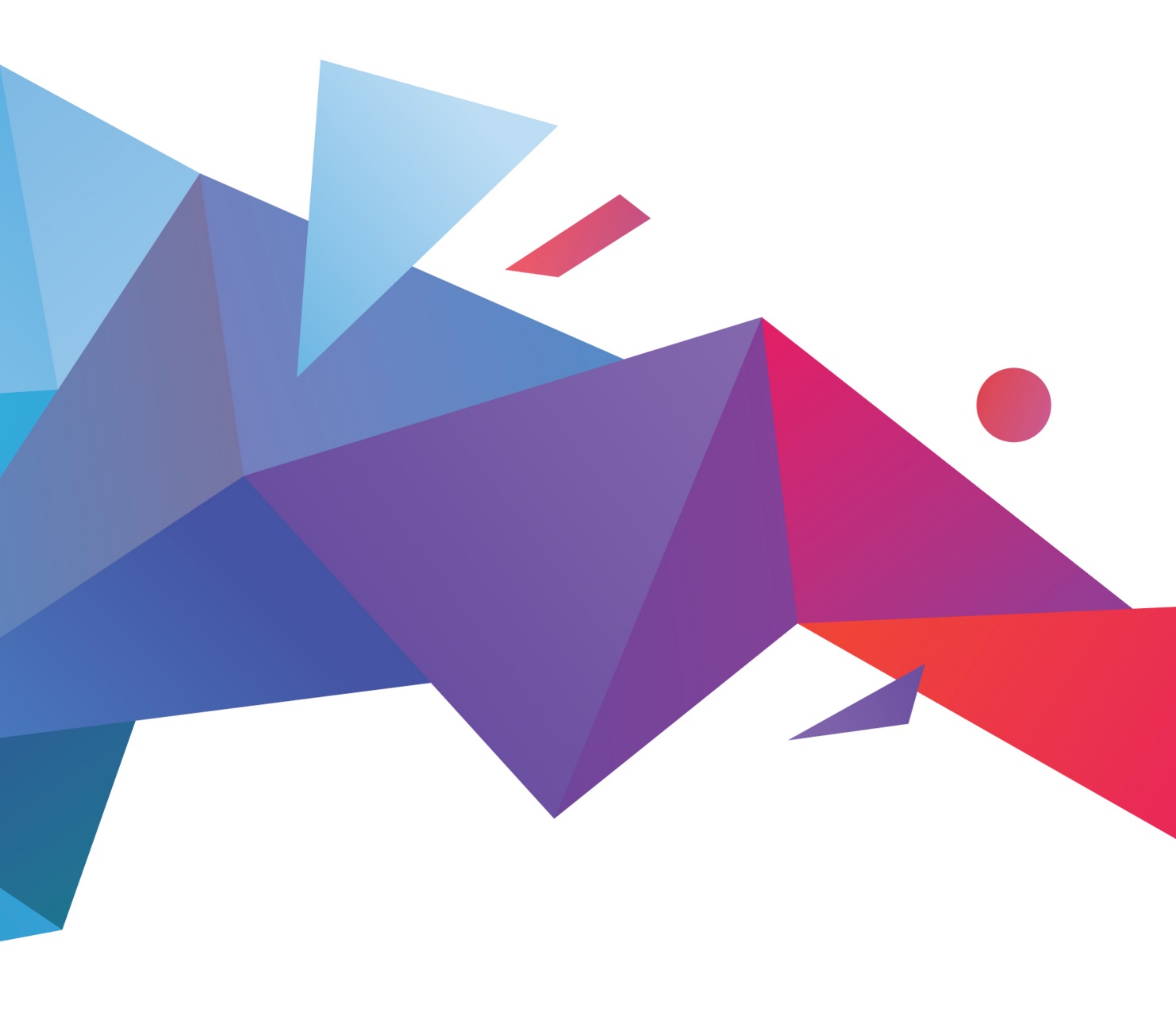 III Региональный Чемпионат профессионального мастерства среди инвалидов и лиц с ОВЗ «Абилимпикс-2019»: 
9 добровольцев КТЭК  в возрасте от 14 лет 
Критерии: 
эффективность добровольческой (волонтерской) деятельности участников,
актуальность и социальная значимость представленных проектов и т.д. 
Студентка 2 курса Финогенова Екатерина, специальность «Технология продукции общественного питания» - волонтер по компетенции «Выпечка хлебобулочных изделий» диплом II степени.
Конкурс волонтеров
«Лучший волонтер «Абилимпикс-2019»
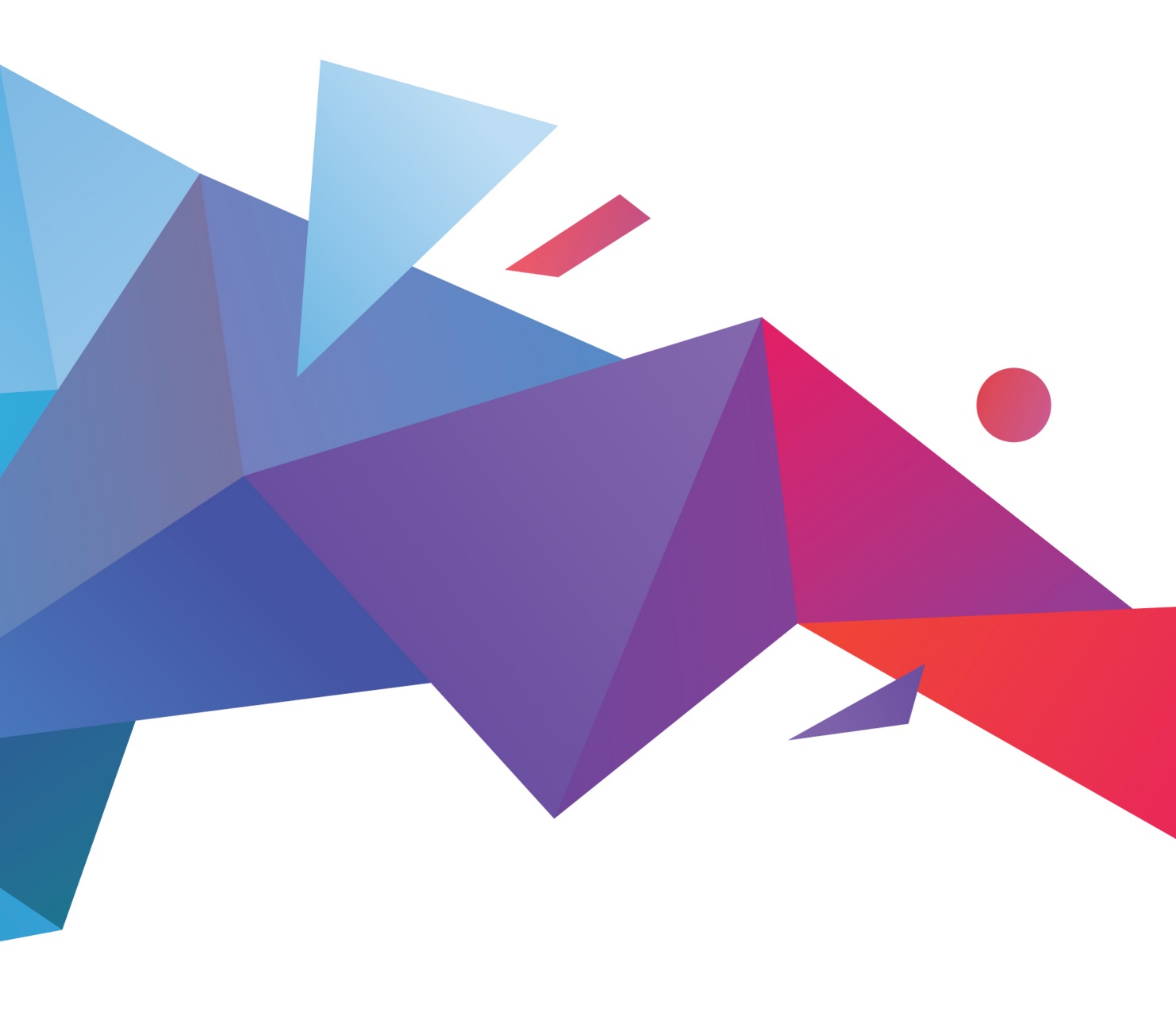 Получена
Субсидия из федерального бюджета бюджету Костромской области на создание условий для получения среднего профессионального образования людьми с ОВЗ: 

 Соглашение № 073-08-2019-166 от 8 февраля 2019 г. в рамках государственной программы Российской Федерации «Развитие образования» 
Сумма субсидии: 3 013,1 тыс. руб.	
Срок реализации:  15 января 2020 года
Основная задача: создание в КТЭК лаборатории по Хлебопечению
Грант-2
 на развитие РУМЦ
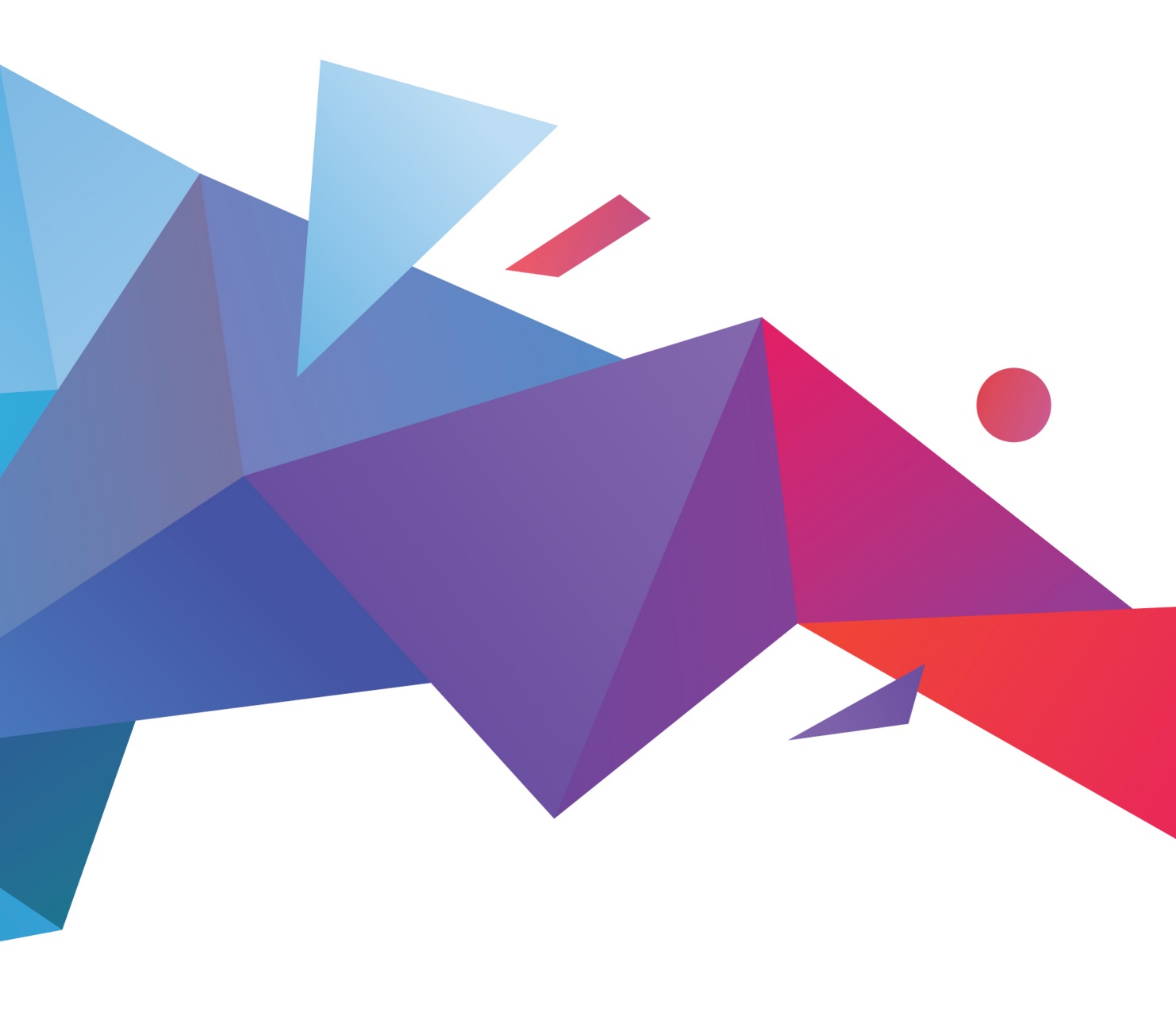 Подана заявка КТЭК:
Субсидия из федерального бюджета бюджету Костромской области на создание условий для получения среднего профессионального образования людьми с ОВЗ: 

в рамках государственной программы Российской Федерации «Развитие образования»
 	
Срок реализации:  3 года
Основная задача: реализация функций РУМЦ на межрегиональном уровне
Грант-3
 на развитие РУМЦ
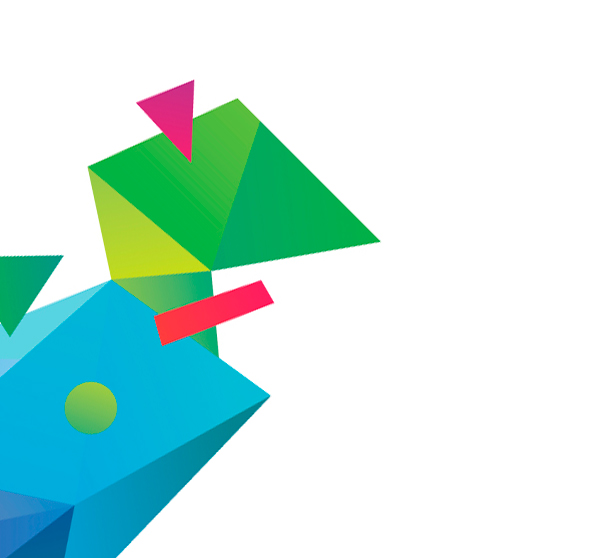 Благодарю
за внимание!
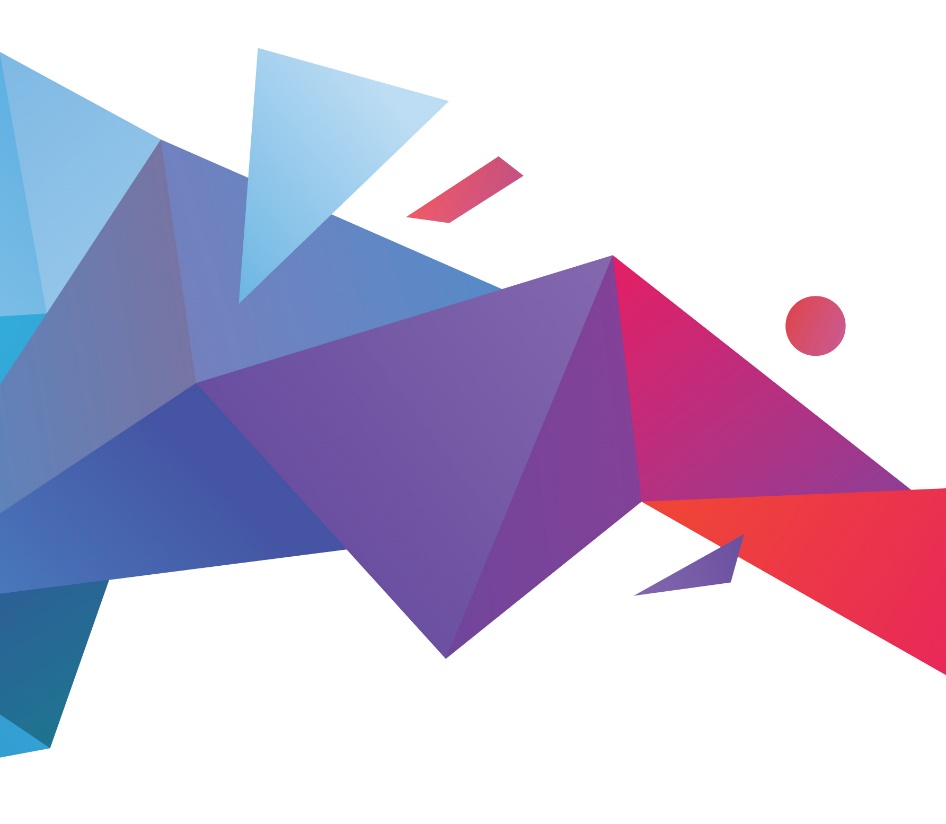